Balíček podpory pro školy vzdělávající děti/žáky s OMJ
Národní pedagogický institut České republiky
Mgr. Alice Kourkzi
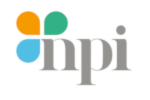 Cílová skupina balíčku
Děti/žáci s nulovou nebo velmi malou znalostí jazyka výuky (MŠ, ZŠ)
Nejsou schopni se zapojit do výuky v běžných třídách
Potřebují intenzivní jazykovou podporu
Do úrovně 2 ČDJ (rámcově do úrovně A2 dle SERRJ)
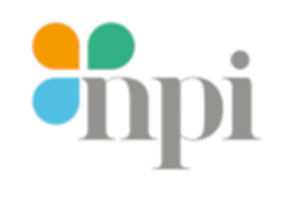 Obsah balíčku
Kurikulum češtiny jako druhého jazyka
Jednoduchý orientační nástroj pro určení znalosti českého jazyka
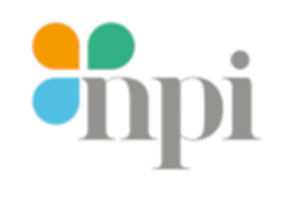 Kurikulum češtiny jako druhého jazyka
Sjednocení praxe škol
Cíle vzdělávání
Očekávané výstupy pro povinné vzdělávání MŠ, ZŠ
Podrobně rozpracovaný vzdělávací obsah pro ZV
Metodická doporučení do výuky 
Modelové ŠVP ZV
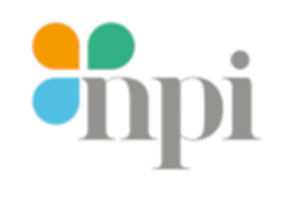 Jednoduchý orientační nástroj
úzce propojen s kurikulem
testuje dovednosti – porozumění/mluvení/interakce, čtení s porozuměním, psaní
orientační určení úrovně znalosti ČJ 0,1 a 2
Obsahuje:
Pokyny k zadání
Testové úlohy
Jednoduché vyhodnocení
Doporučení do výuky
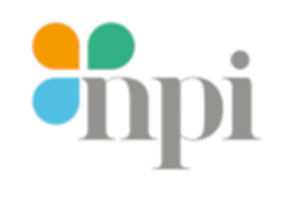 Vývoj kurikula/testu
2018-19 První návrh kurikula (akademičtí pracovníci se zástupci z praxe jednotlivých stupňů vzdělávání), dotazníkové šetření MŠ, ZŠ
Dlouholeté zkušenosti s výukou žáků s OMJ (učitelé ČDJ jako druhého jazyka)
RVP a související pedagogické dokumenty ČR
2020 Finální podoba kurikula 
Září 2020 Připomínkování ze škol vzdělávající žáky s OMJ, zainteresovaných organizací
Zapracování připomínek
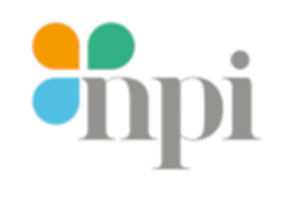 Připravuje se
Soubor pracovních listů pro MŠ, ZŠ navazující na kurikulum
Metodika k plánování výuky (závislé na novém systému)
Metodika pro učitele všeobecně vzdělávacích předmětů vzdělávající žáky s OMJ na úrovni 2 a výše
DVPP
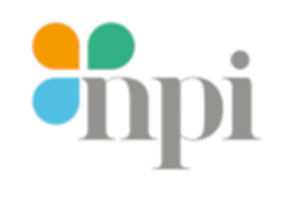 Kurikulum a test budou zveřejněny
www.npicr.cz
https://cizinci.npicr.cz
www.rvp.cz
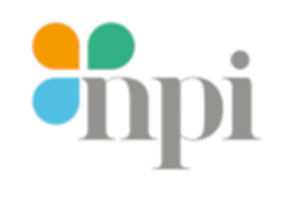 Děkuji za pozornost
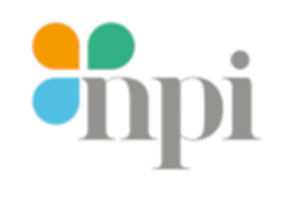